Sectie Kwaliteitsborging
Visiteren in Corona tijden
Certificatie en visitatie na herziening
HKZ Norm Zorg en Welzijn
Meevisiteren patiënten
Transparantie uitkomsten visitatie richting patient (besluitvormend)
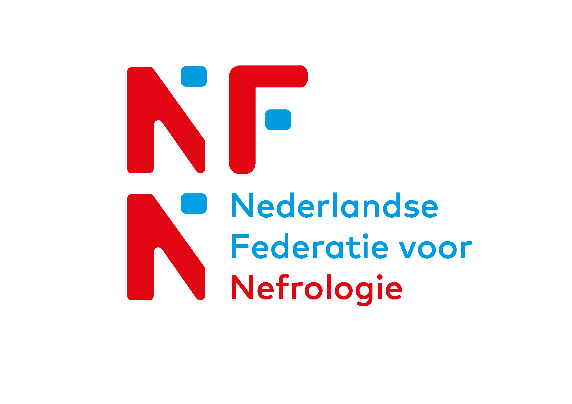 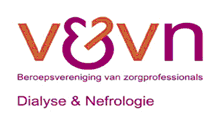 Visiteren in Corona tijden
Adviezen FMS obv rapport Qualicura
Maatregelen RIVM leidend 
Vertaling naar protocol PVC augustus 2020
Fysieke visitaties met nieuwe golf Corona-virus weer on-hold
Uitwerken digitale visitaties
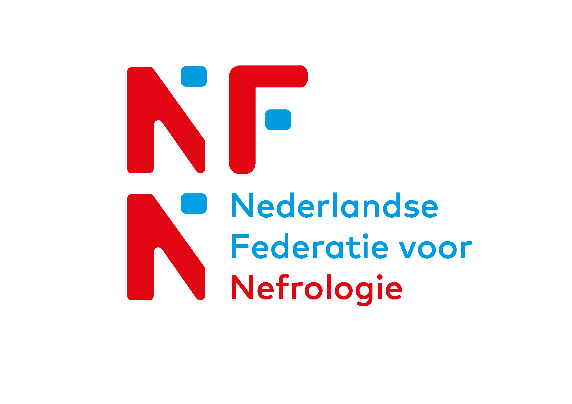 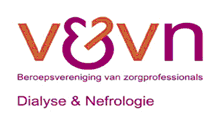 Certificatie en visitatie na herziening
Beroepsinhoudelijke visitatie PVC en certificering door CI ontkoppeld
beiden cyclus 4jr, streven alterneren met 2 jaar tussenpoos
Centra verder met NIAZ (aantal), JCI (aantal) en HKZ (aantal)
HKZ certificering door Lloyds zonder materiedeskundige  PVC
Aantal uitgevoerde ”stand alone visitatie” door PVC nog beperkt (aantal)
Nieuwe HKZ  norm
Voor centra die met HKZ doorgaan wordt de nieuwe algemene norm Zorg en Welzijn toegespitst voor dialysecentra (in ontwikkeling)
Deze nieuwe HKZ norm niet langer ISO compatibel met als voordeel:
Frequentie hercertificering naar 1 x per 4 jaar
Certificatie en visitatie na herziening
Standaardisering follow-up bij afwijkingen van normen
termijn en manier van voortgangsrapportage (schriftelijk of fysiek)
Aanbevelingen schriftelijk 1 jaar na het visitatierapport, voorwaarden soms zelfs binnen 3 maanden na visitatie en met fysiek bezoek. 
Integratie hiervan in Exata
Update pilot meevisiteren patiënten
Patient vertegenwoordigers zijn geworven
Opleiding patient vertegenwoordigers gestart
Programma bij deelname uitgewerkt
Evaluatieplan uitgewerkt
Na uitbraak Corona project on-hold
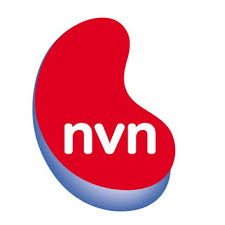 Resultaten uitvraag transparantie visitatie richting patient :
Transparantie visitatie
Voorstel aanpassing visitatie regelement
Resultaten van visitatie worden gedeeld met patienten van eigen dialysecentrum dmv een verslag waarin vermeld de voor patient relevante aanbevelingen (of alle?) en daaraan gekoppeld het plan tot verbetering